International Development and Early Learning Assessment
Lauren Pisani, Save the Children
[Speaker Notes: Not sure about the title…]
Outline
2
[Speaker Notes: Instructions on how to replace pictures in circle smart art: 
Delete existing placeholder photo.
Double click on photo icon in gray background to open up dialog box.
Browse computer for image you’re looking for.
Select image, double click and your photo should populate into the selected circle (s).
NOTE: The steps are the same for inputting images via smart art in both WORD and PPT]
Save the Children’s Global ECCD Portfolio
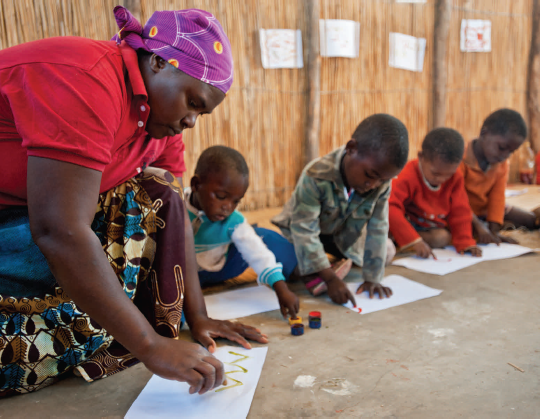 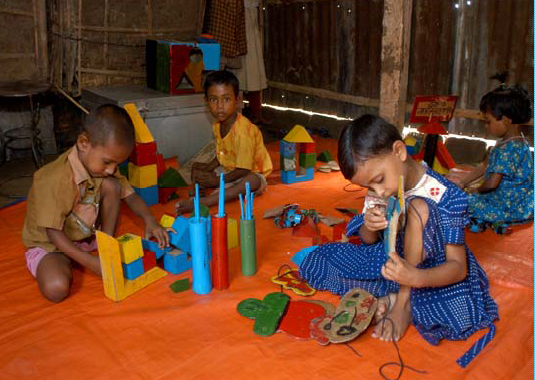 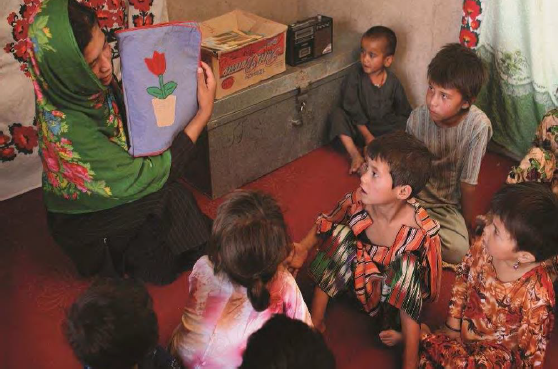 Work in over 75 countries around the globe
Directly reach close to 2 million children per year and indirectly touch the lives of over 10 million children
Support  a wide range of programs – Home/Community/School based, Parent Education, Intensive Summer Programs, and more
3
[Speaker Notes: SC has a broad ECD portfolio that supports a wide range of ECCD programs – from traditional center-based to alternative approaches like parenting education and intensive summer programs.]
Why measure early learning & development ?
4
[Speaker Notes: Across these diverse programs, we wanted a common measure of what works so that we could be evidence driven in our decisions to adopt (or not) certain approaches.
So our primary purpose for developing the tool was accountability to the communities we support as well as donors. Relatedly, we’re found that IDELA is also very useful continuous program improvement. And now that we’re using the tool across so many countries we’re seeing the benefits of having cross-country comparability – mostly for program comparison purposes  - and also for using as an advocacy tool with governments and other partners. THe goverments of both Mali and Bhutan are talking about supporting ECD at scale due to IDELA.]
International Development and Early Learning Assessment (IDELA): 3 Pillars
5
[Speaker Notes: IDELA seeks balance across three key dimensions: 
Useful for programs – proving information that can be used by programs to improve outcomes for children
Globally applicable – built on ECD standards and core child development competencies recognized around the world; using questions that can be easily adapted to meet local contexts. Also something that can be used in low-resource contexts without an enormous research budget or an army of trained specialists to administer it
Rigorous – reliably measuring the child development domains we aim to measure. We now have both internal and external reports validating the rigor of the tool – can share if anyone is interested.]
What is IDELA?
6
[Speaker Notes: Just to re-iterate a few key points]
What is IDELA not?
7
[Speaker Notes: Data is reported in aggregate; we’re not making decisions about individual children with this assessment. Also local adaptation is key so it’s not an ‘off the shelf’ assessment]
IDELA Overview
Play-based assessment tool designed for children in the 3-6 age group 
Takes about 30 minutes per child
Includes 22 core items that cover 4 developmental domains + learning approaches and aspects of executive function 
Emphasizes continuous scoring over yes/no responses
Available in English, Spanish, French,  Arabic, and many other languages
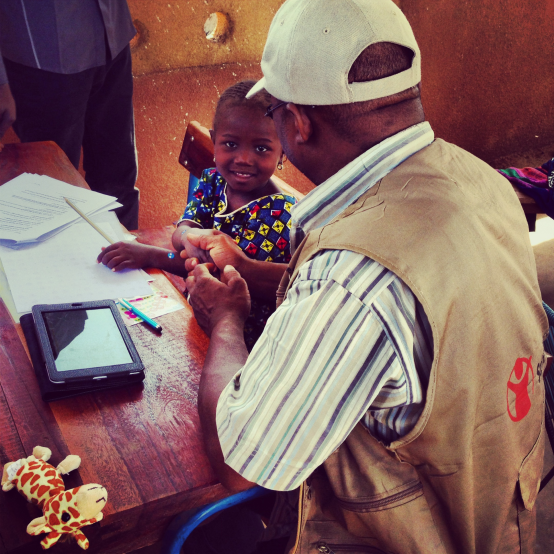 8
[Speaker Notes: The notes seem like they are quite curious about how IDELA looks in the field so you probably want to explain each of these points in detail]
Simple adaptation and administration across settings
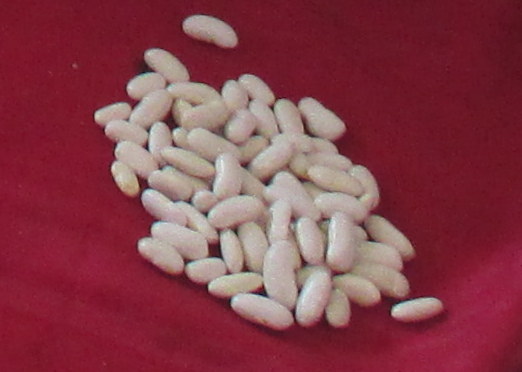 Minimal administration materials 
Children’s book, pencil, paper, and small objects for counting, 8 picture cards
Adaptation of materials and items is important part of the process of introducing the tool to new sites
Administration, adaptation and training manuals standardize the use of the tool across sites
Assessors do not need to be child development experts
Tablets or paper & pencil can be used
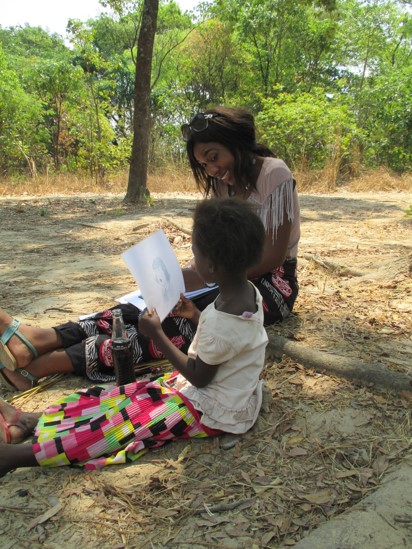 [Speaker Notes: The level of people who have administered tis of a community worker type profile; it can also can be administered by ECD teachers 
- Promising practice, advocacy with national governments, direct investment to most needed areas]
Simple adaptation and administration across settings
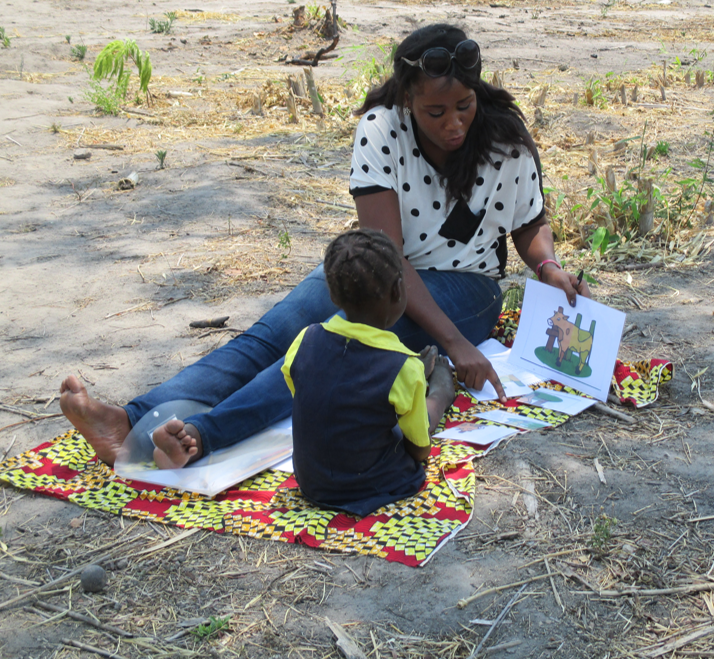 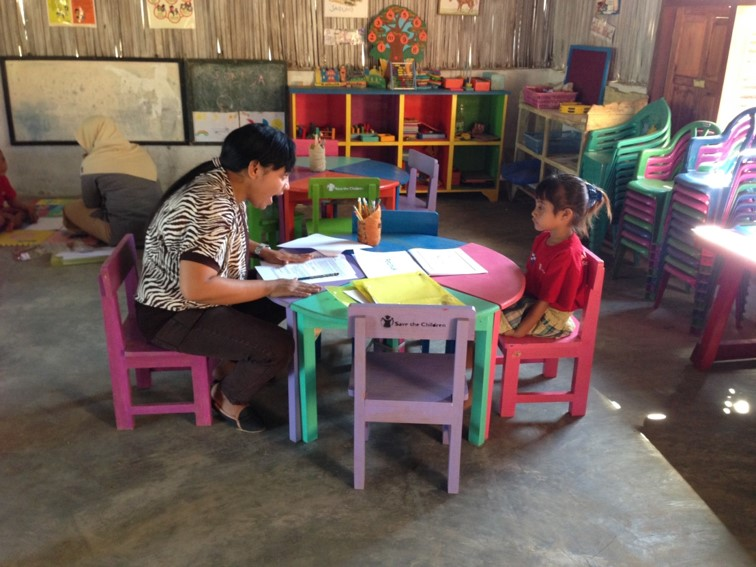 [Speaker Notes: The level of people who have administered tis of a community worker type profile; it can also can be administered by ECD teachers 
- Promising practice, advocacy with national governments, direct investment to most needed areas]
IDELA Domains & Skills
Learning Approaches
Executive Function
11
[Speaker Notes: EF items are option and listed in the middle here because these items assess things like working memory and attention which are skills that underlie the other more academic domains
Learning approaches in an assessor reported observation of children’s approach to new and complicated problems during the assessment]
Sample Question: Fine Motor Development
Give the pencil and paper to the child and say “I have another drawing game for you.  Please draw a picture of a girl or a boy standing up.”
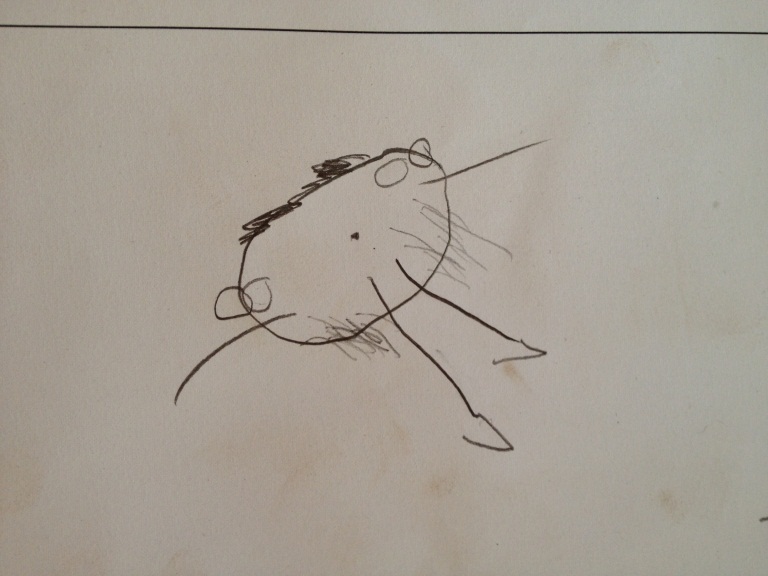 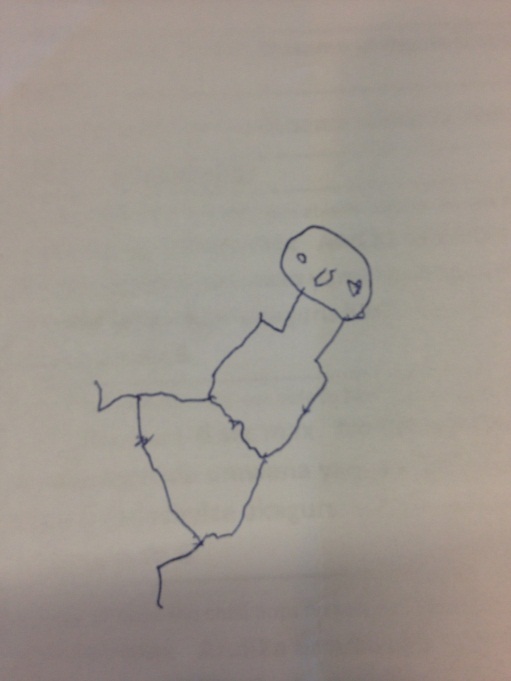 12
[Speaker Notes: Let me give you a sense of what the items and questions look like:
And then we look for the level of detail and “fine motor” control the child had in drawing the person- one of the strongest areas of the IDELA is the scoring- which allows for a more nuanced perspective on learning and development- so we are not scoring if the child drew a person with all recognizable features for example – but score in a continuous fashion 

•Item reliable and accurate; technically sound 
•Emphasis on “teachable” and “actionable” items]
Sample Question: Emergent Literacy – Letter identification
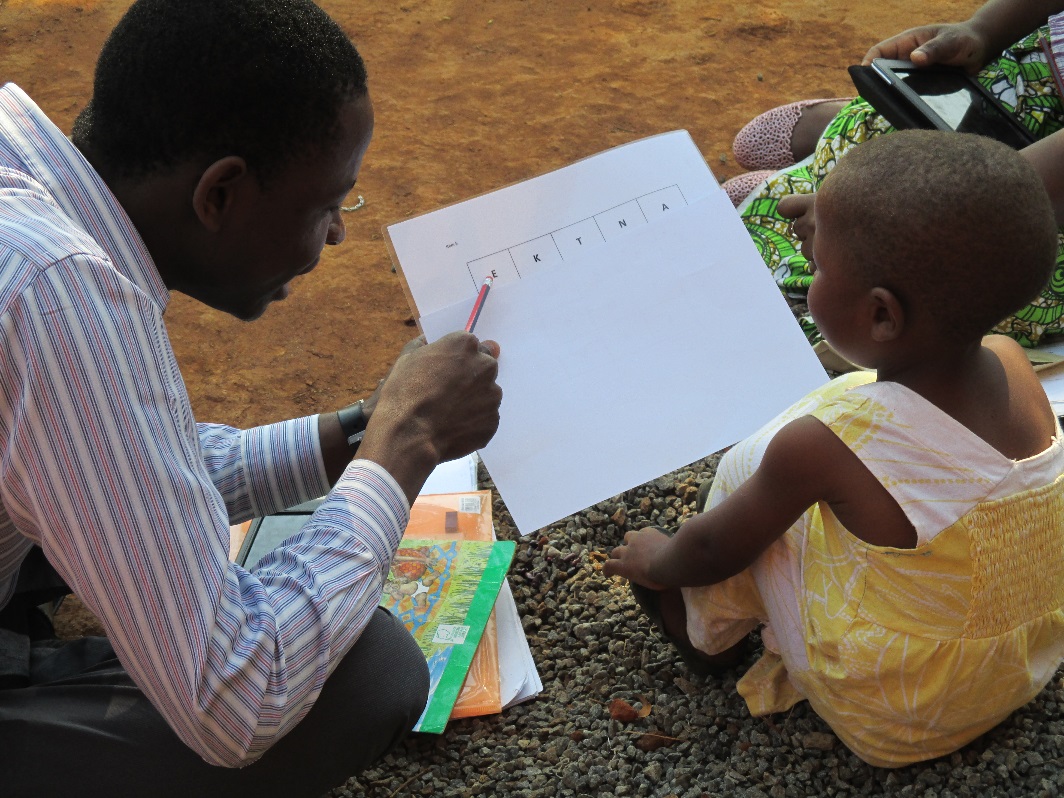 What letter is this?
13
Sample Question: Emergent Math - One-to-One Correspondence
Materials: 20 small items (e.g. stones/blocks/beans etc.)
Now we are going to play with bottle caps. Here are some bottle caps. Can you please give me 3?
Re-arrange the 20 bottle caps randomly again and say:
Thanks. Now, can you please give me 7 bottle caps?
If the child cannot give you 3 or 7 objects, stop and move on to the next item.
Can you please give me 15 bottle caps?
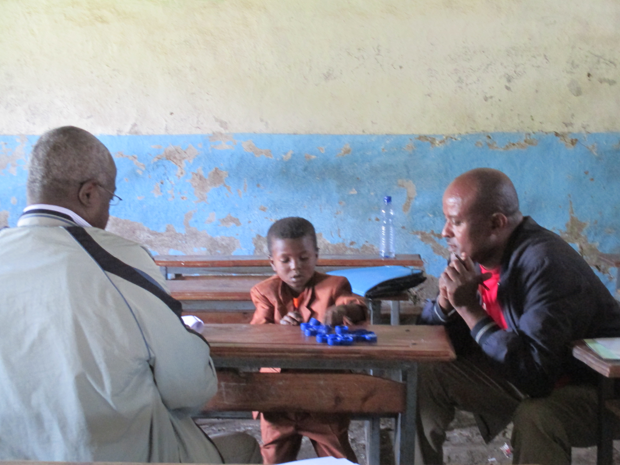 14
Sample Question: Social-Emotional Development
Perspective Taking/Empathy

Materials: Picture card of a girl crying
Show the picture card and say, 

Now let’s look at this picture. How do you think this child is feeling right now?

Then ask, What would you do to help her feel better?

Prompt ONCE by asking, Is there anything else you would do to make her feel better?
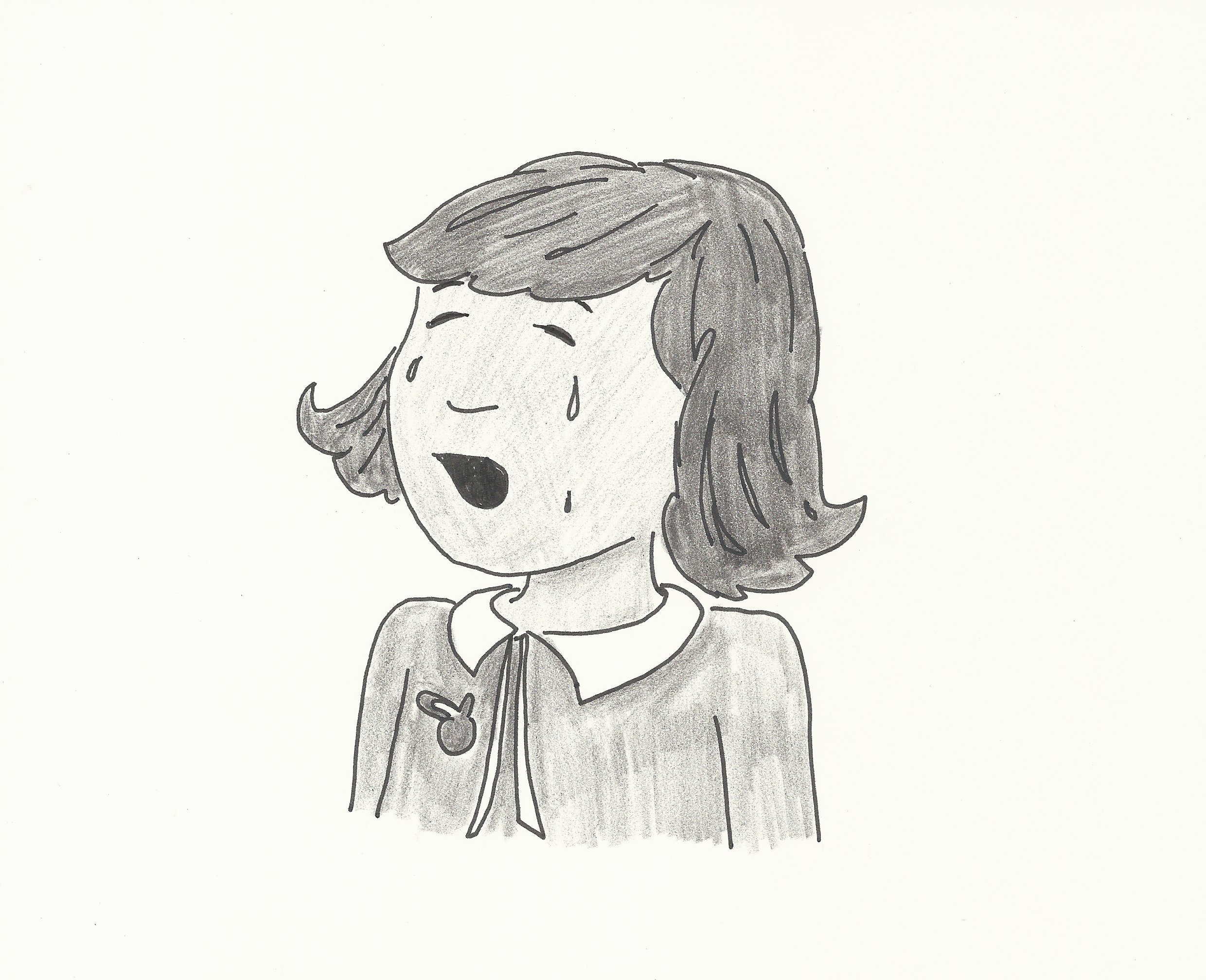 [
[Speaker Notes: Acceptable answers
Child crying – Scared, painful, sad, feels like crying or other culturally acceptable answer
Helps in distress – asks an adult for help, hug her, play with him or any acceptable answer]
IDELA Globally
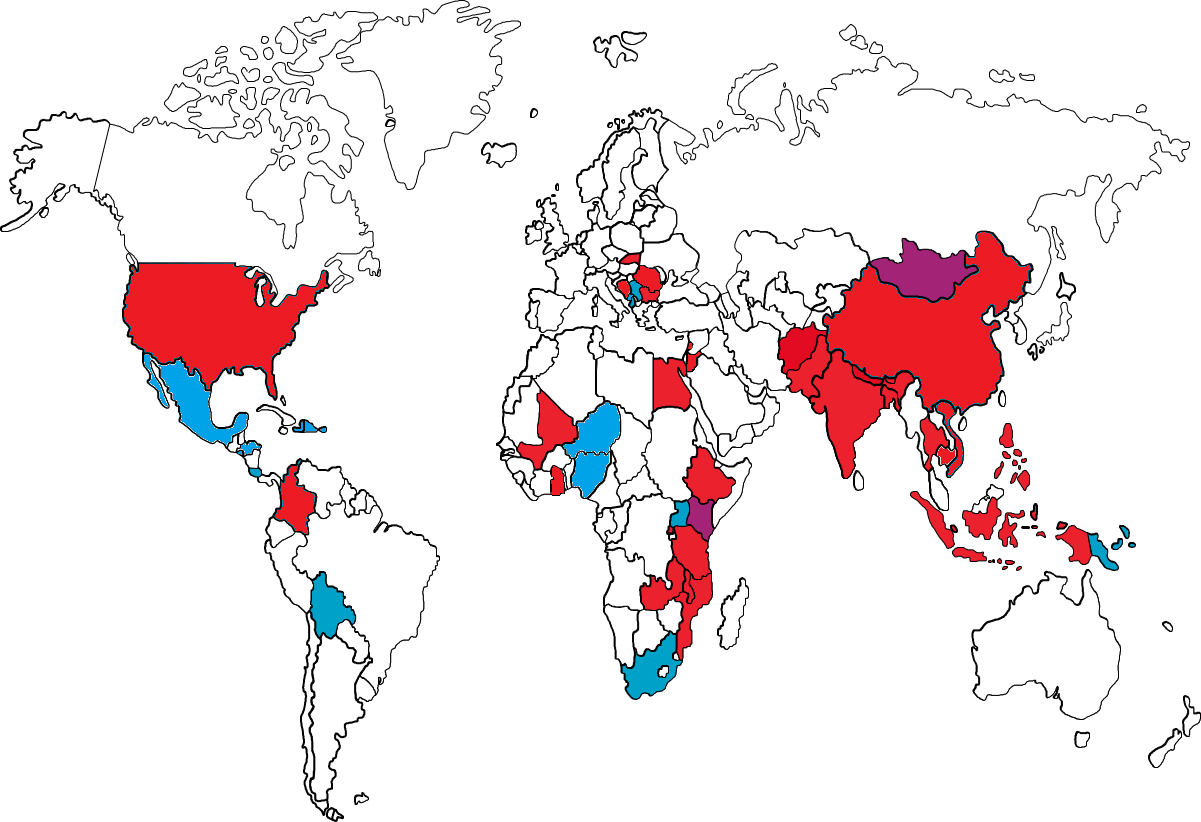 IDELA Used
IDELA Planned
MELQO Partnership
16
[Speaker Notes: IDELA is currently in 30 countries and counting]
IDELA can be used alone or with other tools
17
[Speaker Notes: IDELA gives us key information about child development that up to now has been largely unavailable to programs like ours but in many of our studies we also include tools that capture information about the environment within which children are developing – at home is the most common and then program or classroom quality where possible.
We have a template for the caregiver questionnaire a have a tried a few classroom quality tools that we could recommend but nothing standard in the ‘package’ yet.]
IDELA Use: Accountability
18
[Speaker Notes: Examples of IDELA use: First, for program accountability – Standard ECD is gov’t supported; high quality is SC’s ELM (Early literacy and math) program]
IDELA Use: Accountability
19
[Speaker Notes: Same evaluation and we found that not only was the program effective but it was also equitable. At baseline children form the richest families had the highest scores but over the course of the program the poorer children caught up and all children were at the same level.]
IDELA Use: Continuous program improvement
20
[Speaker Notes: A big focus for SC recently has been transition into grade 1 and how we can better support kids on the first day of their first year in school. We know that children learn continuously but ECD and BE are often treated like two totally separate entities. IDELA has been a great entry point for us to have that discussion with both ECD and BE groups – It allows us to ask both are children ready to entry primary school and are schools ready to accept children with the abilities that they have?]
IDELA Use: Continuous program improvement
21
[Speaker Notes: A baseline study of children’s skills in Vietnam found that children from minority groups were entering ECD centers with significantly weaker skills than their non-minority peers. Differences were especially pronounced in emergent literacy where IDELA scores suggest that minority children have very weak oral comprehension skills, which has serious implications for their success in a majority-language classroom. The program team is now working through strategies for tackling this issue.]
IDELA Use: Continuous program improvement
22
[Speaker Notes: In another scenario, Bhutan’s national ECD study using IDELA found that the amount of learningand play activities happening in children’s home was one of the strongest drivers of their early learning skills. Their programming had been largely center-based but they are now pursuing both center and home-based interventions to address this issue, especially given that most children in the country do not have access to ECD centers so parents are their first and only teachers until they get to primary school.]
IDELA Use: National attention and advocacy
23
[Speaker Notes: Through using IDELA across countries we have seen that there are big equity issues in ECD in terms of access]
IDELA Use: Cross-country comparability and global attention
Global (MELQO) 
Brookings Institution, UNICEF, UNESCO, World Bank
World Bank 
Slovakia, Bulgaria, Romania, 
Budapest – 12 country training to get comparative outcomes
Universities 
New York University (psychometric analysis & Ghana), 
Aga Khan University (Pakistan), 
Yale University (Colombia), 
UniNorte (Colombia), 
University of Zambia



Technical Providers 
Roma Education Fund (Balkan Region)
Ubongo (Tanzania), 
RTI (Kenya),  
AIR (Bangladesh), 
EQUIP (Tanzania), 
IECD for Young Children Affected by HIV and AIDS (Kenya), 
International Rescue Committee (Lebanon)
Tembo (Nigeria)
FSG (India)
24
[Speaker Notes: These are all the partners we have to date and the list keeps growing. Most exciting has been the recent infusion of money from OSF to build an IDELA website and knowledge hub. We will start building in 2016  and launch in 2017
Look out for some exciting news about a new possible partnership for an IDELA website coming soon!]
Lessons learned from IDELA
25
[Speaker Notes: These are a few snapshots of things SC has learned from IDELA use across our programs]
Discussion
26
Thank you!
lpisani@savechildren.org
27